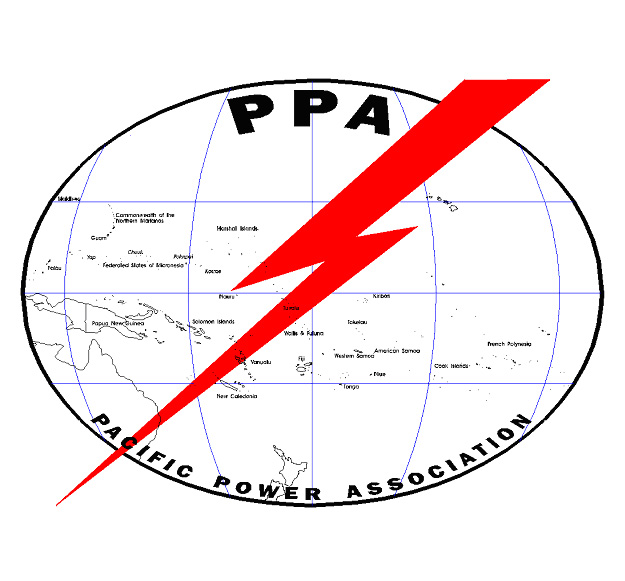 Small Roof-top Solar Metering
and Payment
R
Roof-top private solar for residences


1kW to 3 kW residential solar
Off-sets house load
About the same usage every day
Roof-top solar for commercial facilities and government buildings

Commercial/Government building solar (typically around 10 kW up to 50kW or more)
Commercial/Governmental loads often have a much lower load on weekends and therefore surplus solar
Metering of small
 grid-connected solar installations

Dual meters
Single meter providing net metering by reversing
Single meter without reverse metering
“solar” meter
Prepayment meter
“Smart” meter
Dual Meters
Solar is connected directly to the grid through one meter
Grid electricity is delivered to the building through the other meter
Grid electricity minus solar electricity = the payment required from the customer to the utility or credit to be received by the customer for excess energy delivery
This is the preferred approach for metering in the islands
Single meter that provides
net-metering directly
The solar is connected on the building side of the meter and surplus energy from the solar runs the meter backward. Negative reading indicates a credit, positive reading indicates a billing amount.
Does not show either the customer or the utility the amount of solar energy or grid energy used by the building, only the net energy
Single meter without reversing

Solar connected on building side of the meter
Does not run backward when solar output exceeds building use
Some meters may allow the excess solar to enter the grid (providing the utility free power)
Most “one-way” meters will block energy flow from the building to the grid so utility does not receive the excess energy, it is lost to both utility and customer.
Benefits neither the utility nor the customer
“Solar” meter

A meter specifically designed for grid-connected solar. Has two readings, one for solar generation and one for total energy used by the house
Expensive
“Smart” meter
Utility can manage the metering of charges for grid power and credits for solar generation remotely. Most useful for utilities with high peak load generation costs and large diverse service area
Typically shows only the net flow of power unless more expensive solar metering is specified. Solar generally not directly metered
Can meter at different tariffs for different times of the day
Expensive
Solar when pre-payment meters 
are used

Solar is connected to the grid directly and a separate meter is used to measure solar delivery
Credits for solar are provided the customer through the provision of top-up vouchers for the kWh shown on solar meter readings
Only practical for flat tariffs (the same charge per kWh for all usage)
Payment arrangements for solar inputs

Feed-in tariff for all generation
Solar offsets grid energy use for the building only (no payment or credit for surplus solar generation)
Net metering – solar directly offsets grid usage and surplus can be time shifted for later use by the customer or paid for by the utility using a ‘Feed In Tariff’
Feed-in tariff – Rate Paid for Solar kWh input

Specific payment per kWh given for surplus power delivered to the grid
Solar kWh that offsets grid kWh is effectively valued at the tariff rate since the customer saves that amount (and the utility loses that amount)
Payment is strongly related to fuel offset cost but is best termed ‘avoided cost of energy delivery’
Government may make the feed-in payment higher than the grid power tariff to encourage installing more solar
May be lower than fuel offset cost or even zero if the utility does not want to encourage private solar for customers
Offset of grid energy use only

Effectively zero feed-in payment for surplus energy. 
OK for the customer whose main energy use is during the day
Commercial/government customers usually ok
Residential customers usually not, most use of energy is at night
Net-metering

Credit to pay for future energy use is provided when surplus energy is delivered to the grid
Effectively feed-in tariff is the grid power tariff for the customer when full kWh credit is given for surplus
Usually credits are cleared periodically so they do not accumulate beyond reasonable levels
Frequency of clearing surplus 
solar kWh credits

Monthly

For countries with reasonably constant solar over the year

Annually
For countries with seasonal solar clearing credits at the beginning of the high solar season makes sense
A feed in tariff may be paid when resetting surplus solar credits
DISCUSSION